МДОУ детский сад №22
Проектная деятельность на тему: «Вместе дружная семья – детский сад, родители и я»
Выполнили:
Воспитатели группы №4
Барышева Д.Н.
Румянцева А.Ю.
«Воспитывающая сила коллектива начинается с того, что есть в каждом отдельном человеке, какие духовные богатства имеет каждый человек, что он привносит в коллектив, что дает другим, что от него берут люди.»
Сухомлинский В.А.
Актуальность:
В основе взаимодействия современного дошкольного учреждения и семьи лежит сотрудничество. Вопрос о сотрудничестве родителей и детского сада особенно актуален, так как семейное воспитание претерпевает значительные изменения. В современном мире родители вынуждены зарабатывать деньги, а дети остаются в стороне. Важность семейного воспитания в процессе развития детей определяет важность взаимодействия семьи и дошкольного учреждения.
Цель проекта: 
Создание положительной эмоциональной среды общения между детьми, родителями и педагогами.
Задачи:
 установить партнерские отношения с семьей каждого воспитанника;
 развивать социально-личностную сферу дошкольников, посредством совместной творческой деятельности детей и родителей;
 повышать педагогическую компетентность родителей.
Планируемые результаты:
 появление в семье общих интересов, увлечений, как для взрослых, так и для детей;
 повышение уровня педагогической компетентности родителей.
Сроки реализации проекта: краткосрочный (2 недели).
Участники проекта: воспитанники старшей группы, семьи обучающихся, педагоги.
С воспитанниками было проведено занятие на тему: «Моя семья и родственники».
Цель: 
 развитие взаимопонимания;
 установление связи между поколениями;
 расширение представлений детей о жизни их предков и семьи.
Задачи:  
 расширять представления о семье (в каждой семье есть своя история и традиции);
 формировать элементарные представления  о родственных отношениях;
 воспитывать уважительное отношение ко всем членам семьи;
 воспитывать уважение к труду взрослых;
 обогащать словарный запас терминами родства.
Проблемные вопросы:
 Что такое семья?
 Для чего человеку нужна семья?
 Из кого состоит семья?
 Откуда берет начало моя семья.
 История моего рода.
Предварительная работа :
 заучивание  имени, отчества, профессии и места работы  родителей;
 беседа воспитателя с детьми о «генеалогическом древе», «родословной» семьи;
 составление детей  с родителями «генеалогического» древа, начиная с бабушки и дедушки;
 наблюдение и запоминание, какие обязанности, какую работу выполняют дома члены семьи;
 беседа родителей с ребенком о семье (получить ответы на вопросы: «Сколько человек в семье? Кто самый старший в семье?  Кто младше всех?»).
Мы изучали генеалогическое древо.
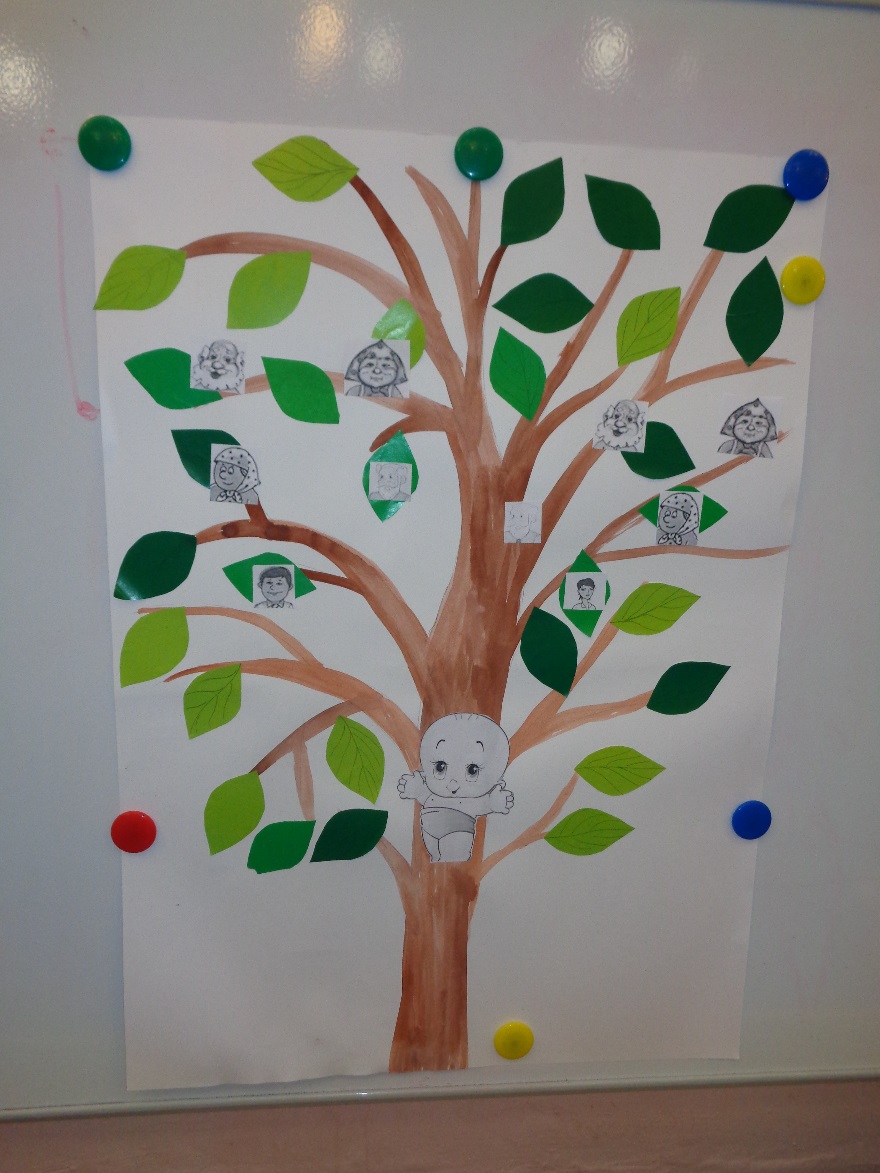 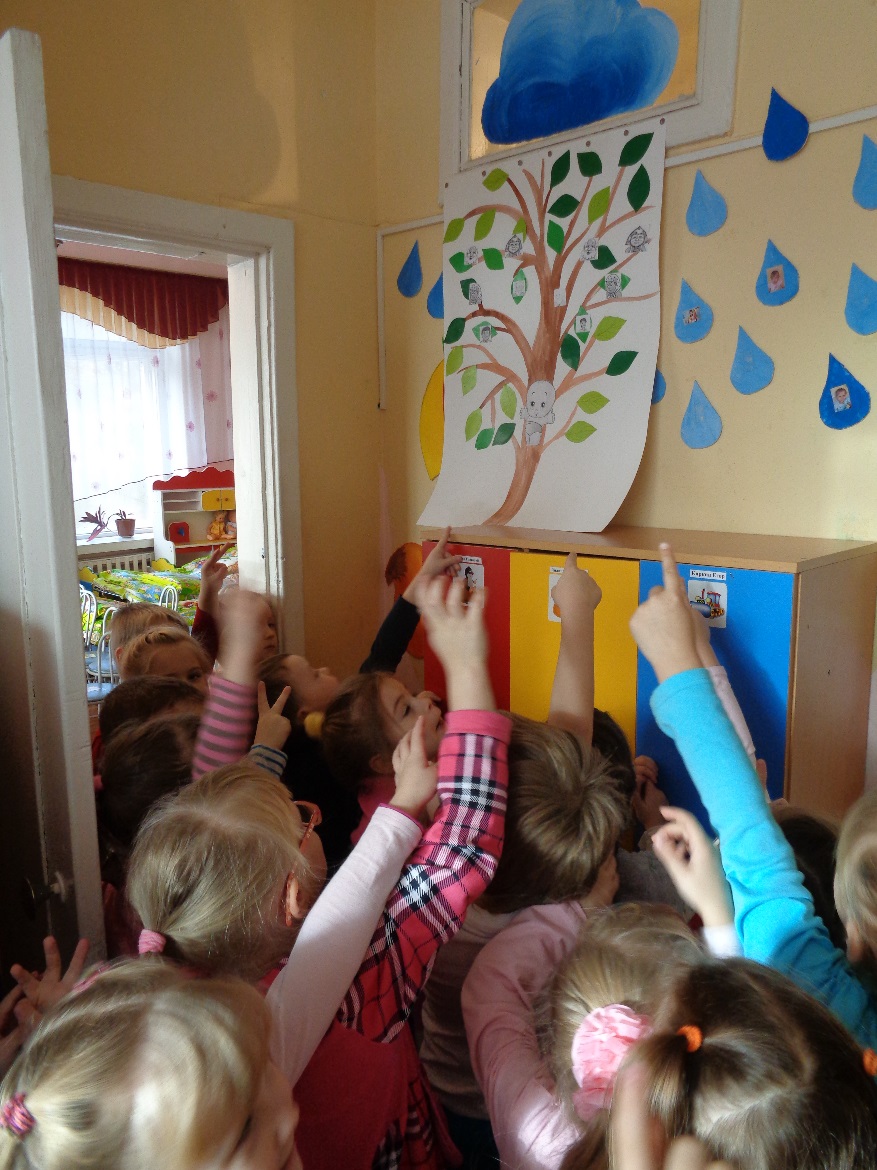 После занятия вместе с воспитанниками приняли решение изобразить их семьи на листе бумаги.
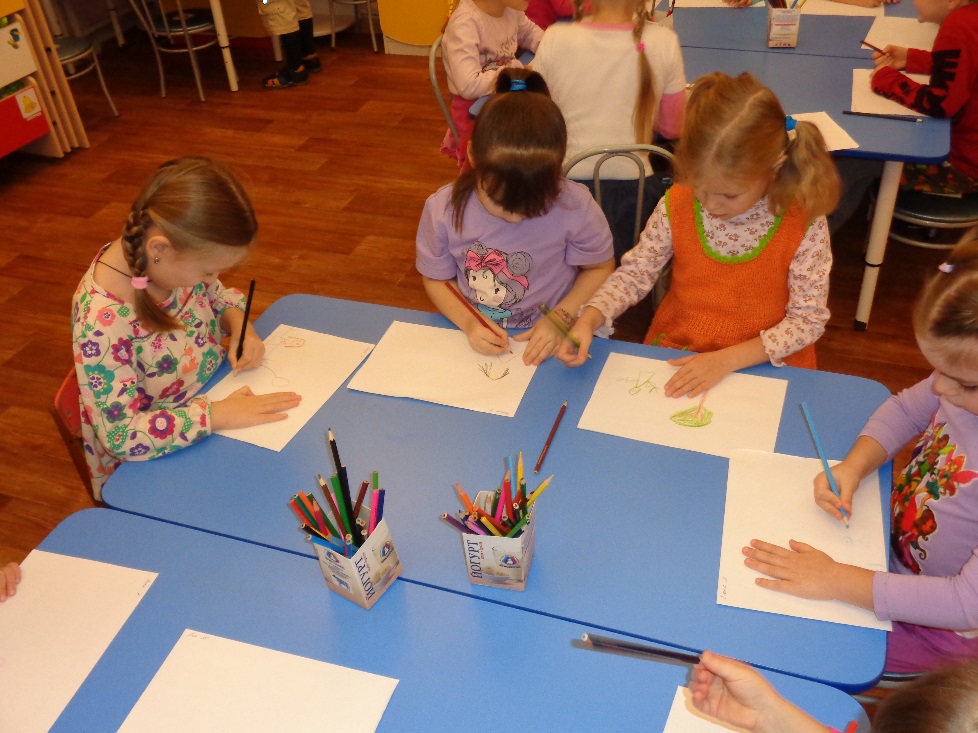 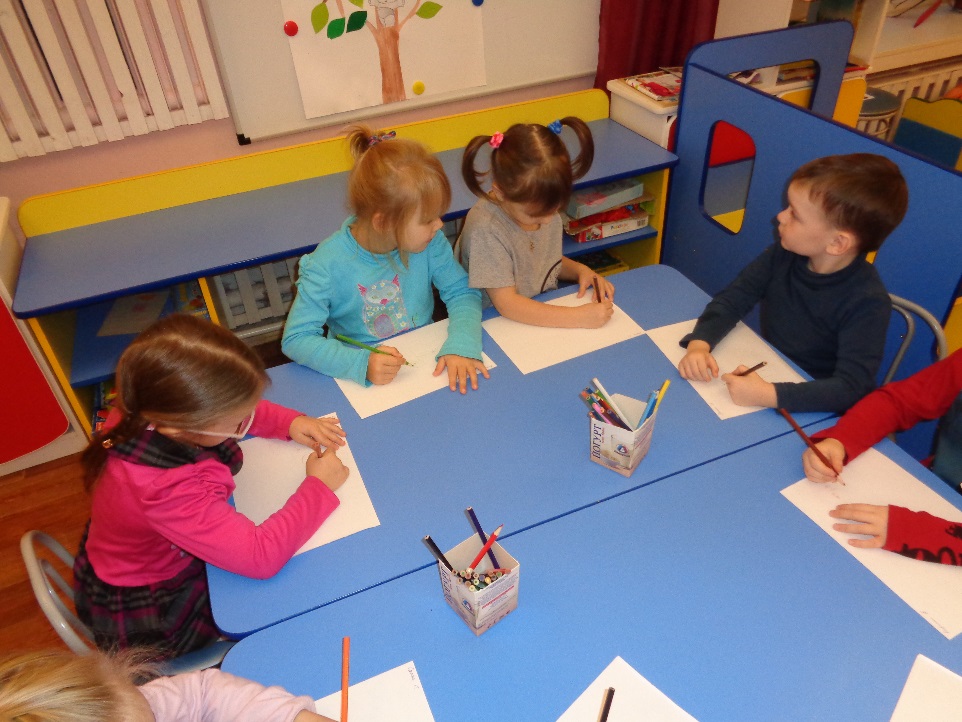 И вот что у нас получилось.
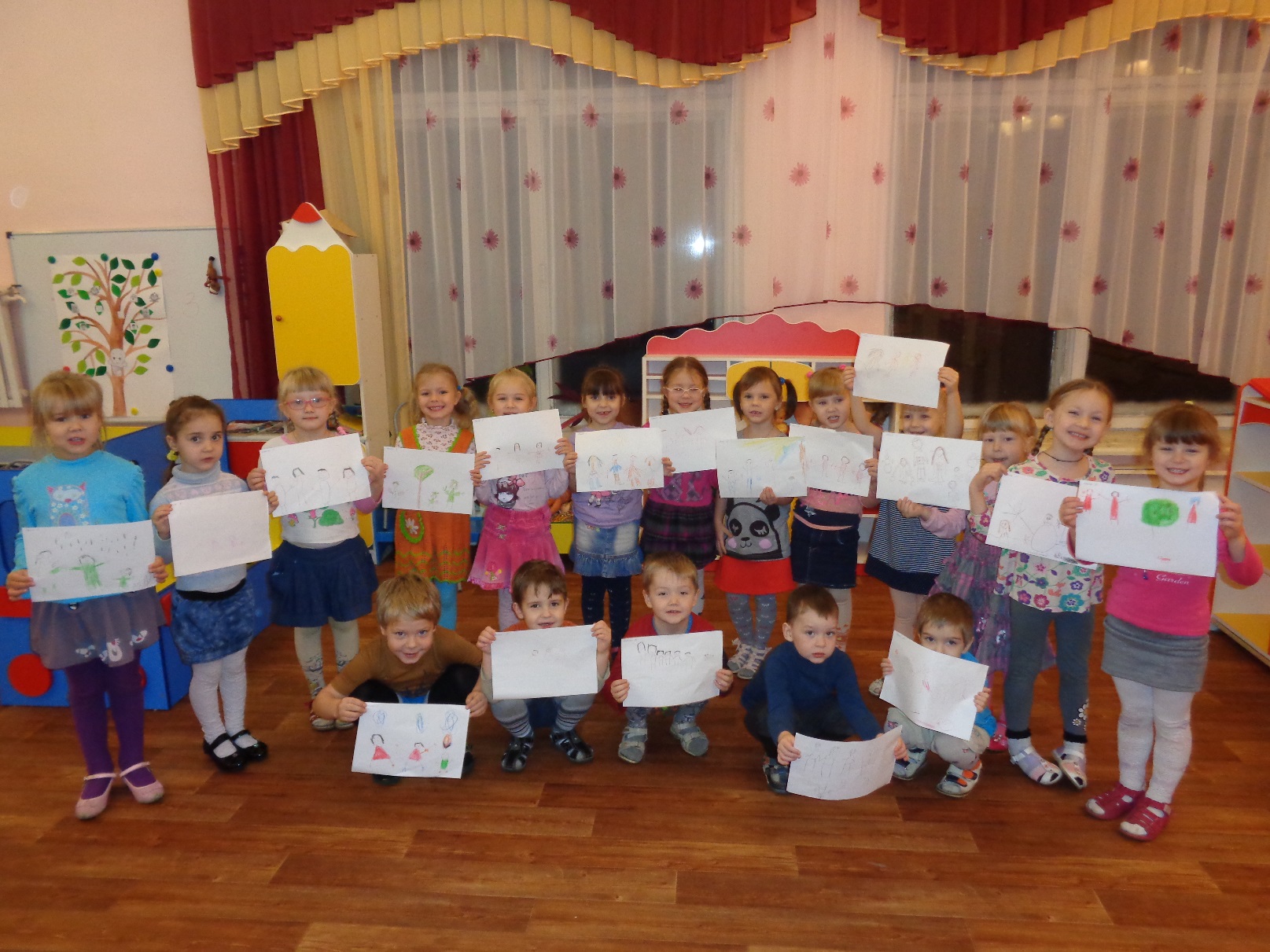 Совместная деятельность детей и родителей:
поиск необходимой информации для составления родословных своих семей;
 беседы детей с родителями об истории своей семьи;
 составление детьми совместно с родителями генеалогического древа.
В конечном итоге вот что у нас получилось
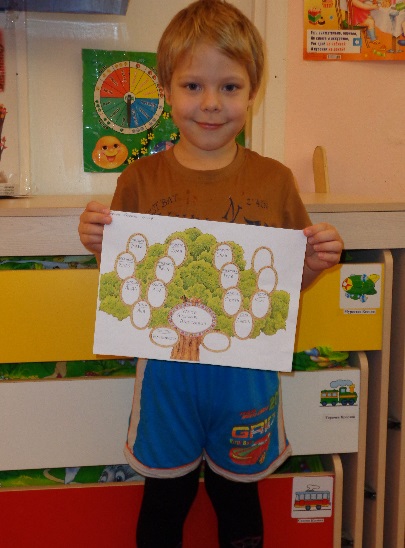 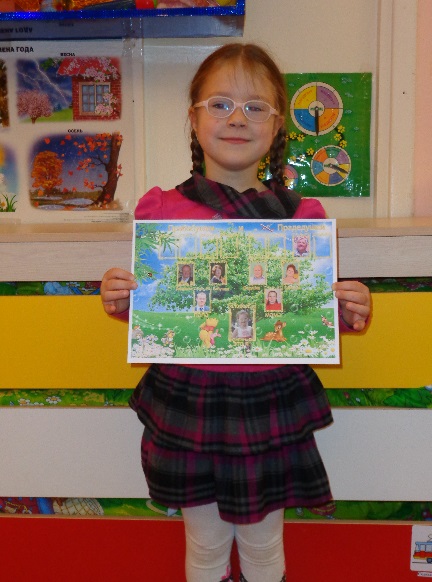 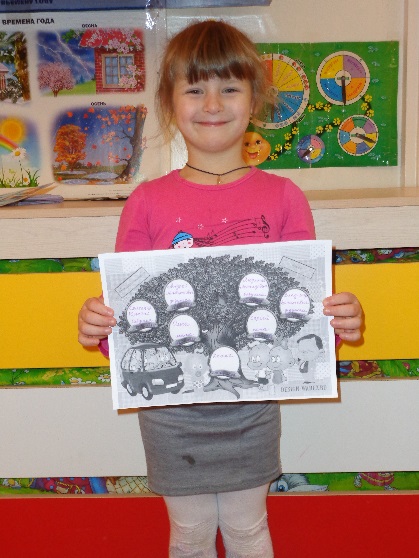 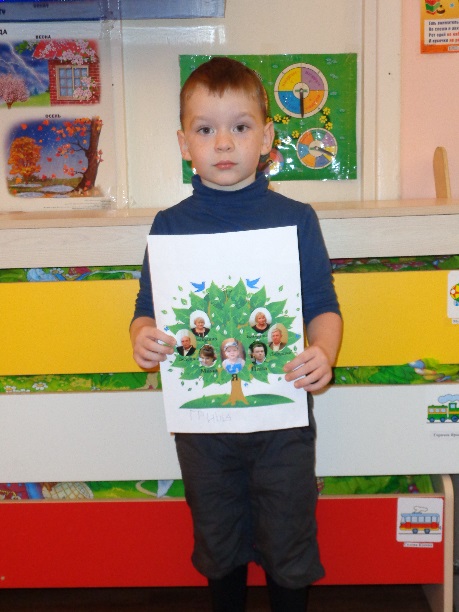 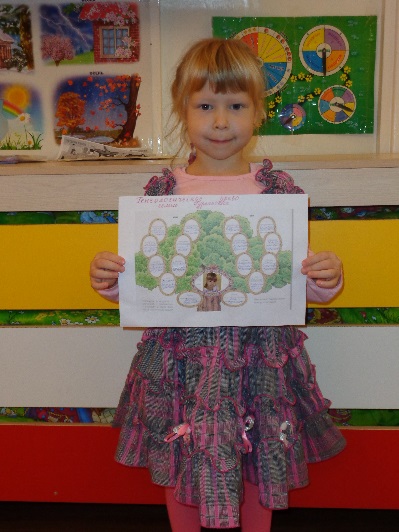 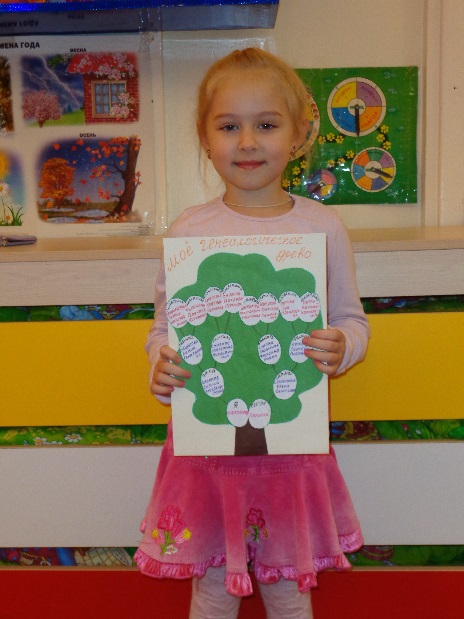 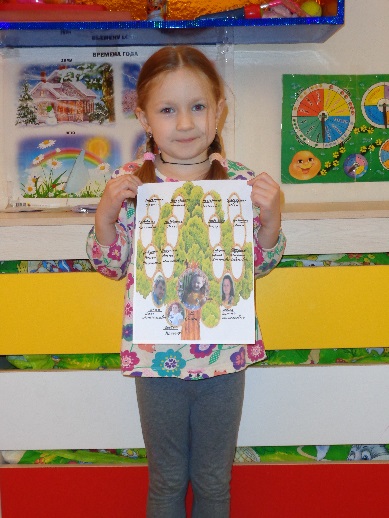 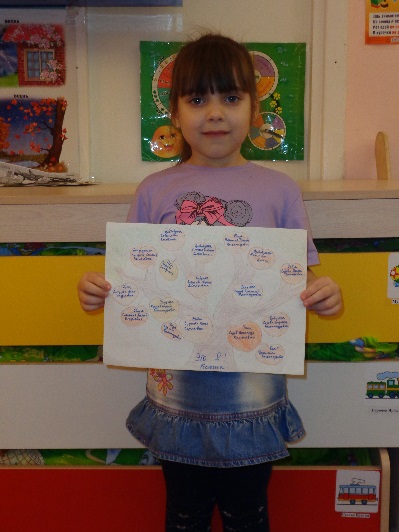 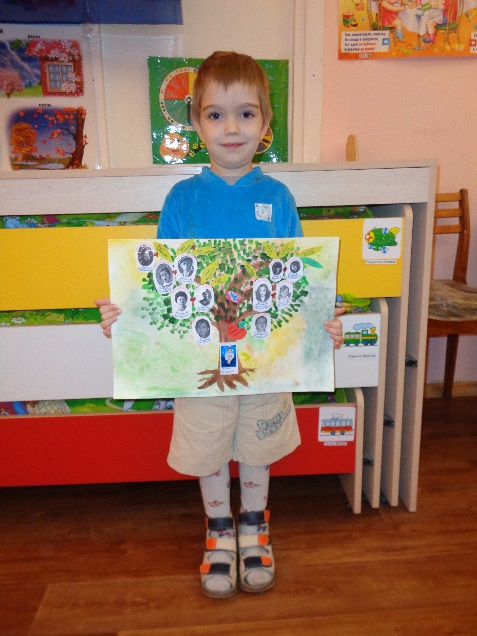 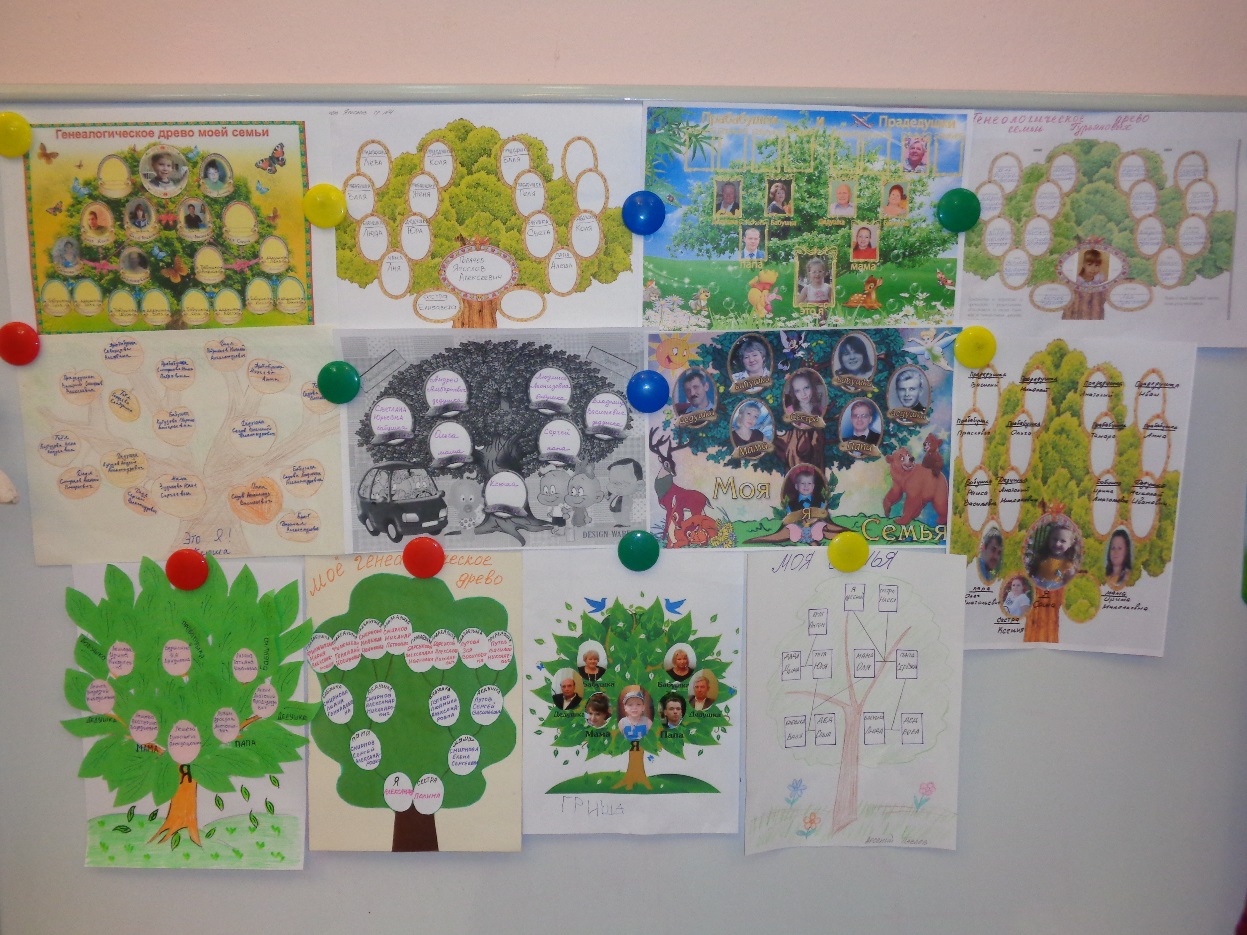 Спасибо за внимание!
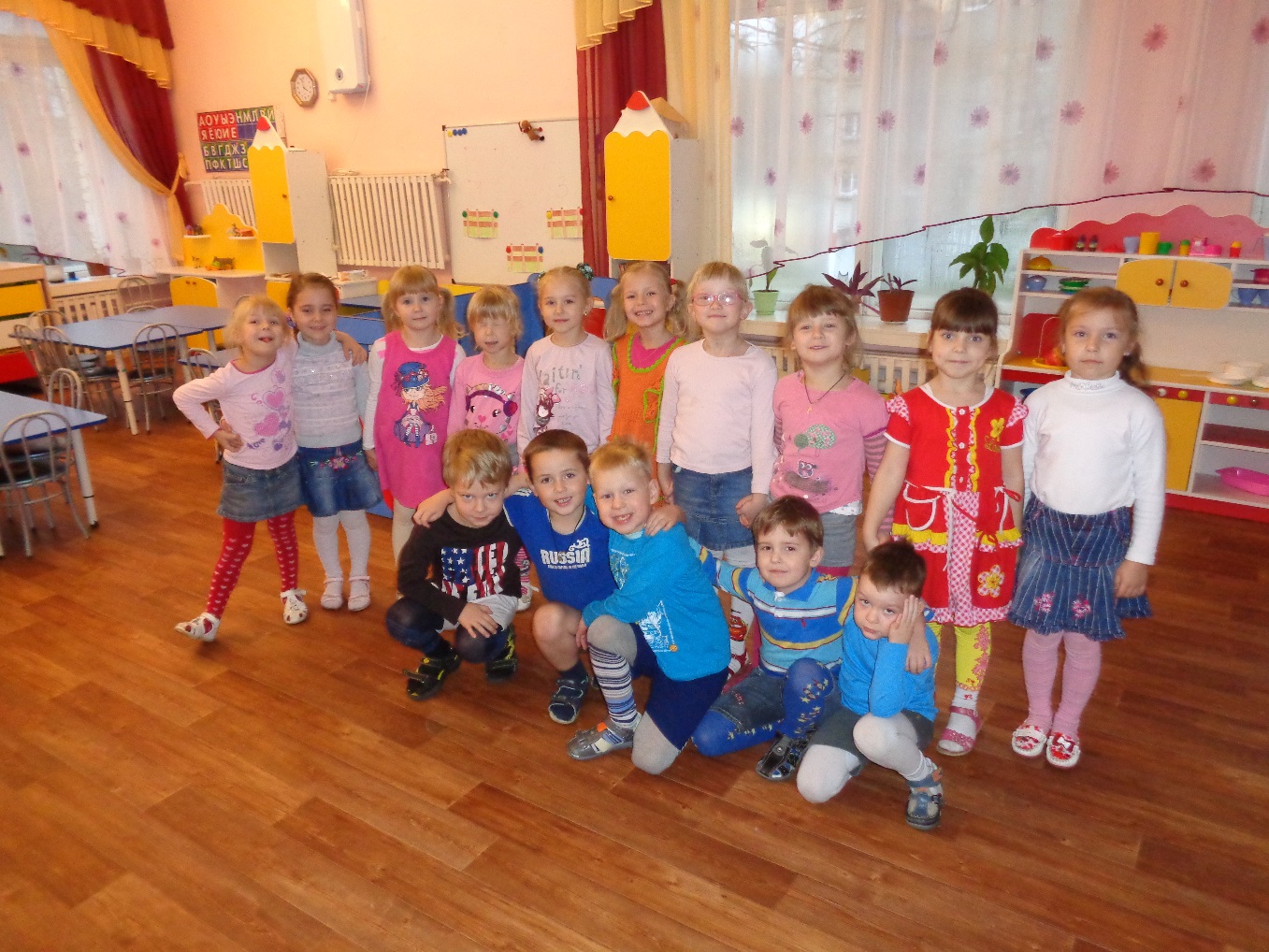